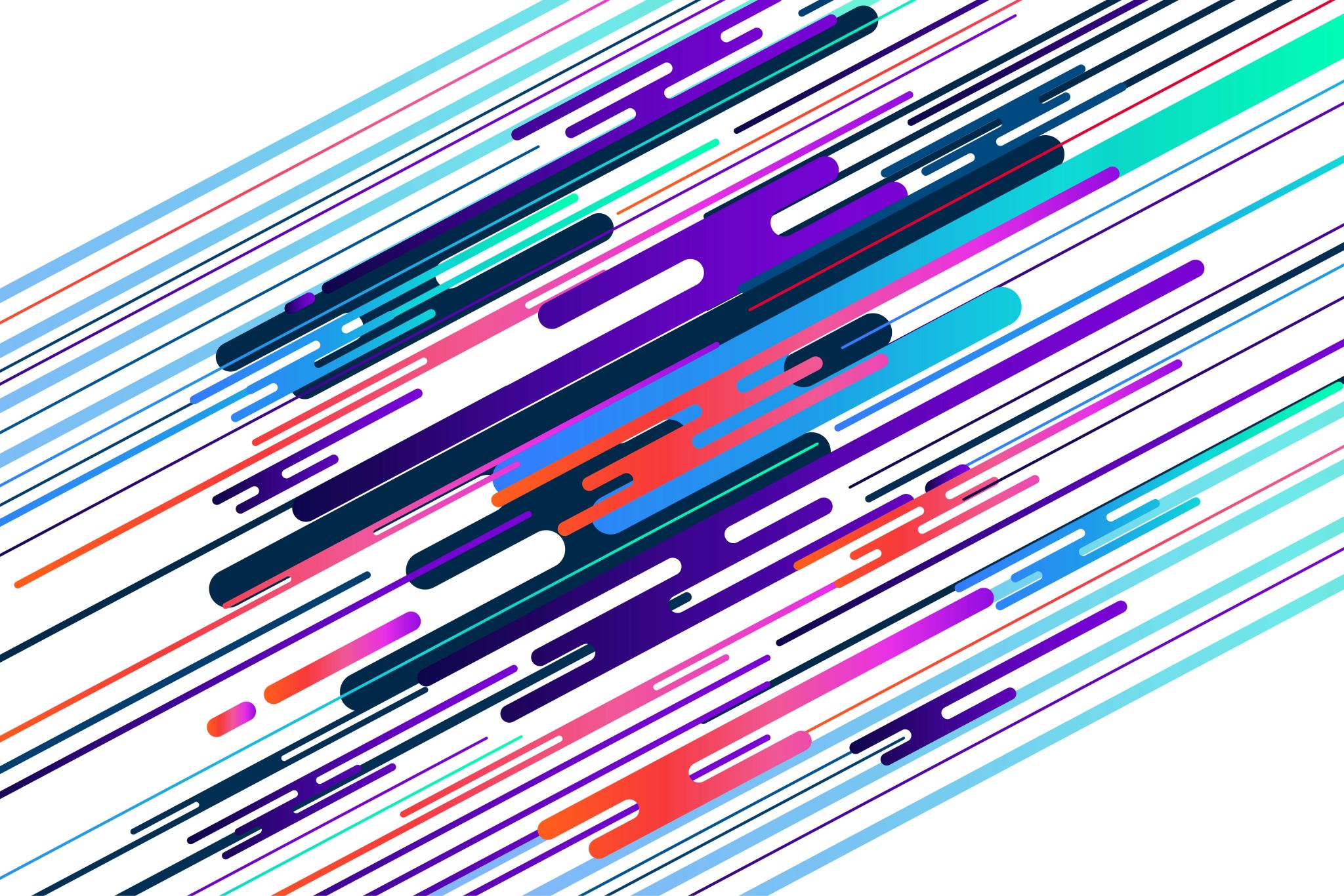 PST 410 Practicum in Public Policy: Government and Non-Profit Agencies
John McPeak.  Fall 2023
Class # 1 AGENDAAugust 28, 2023 2:15 to 5:00
Introductions (30 min)
Michelle Walker (30 min)
Introduces internship process 
Expectations
Research and Q&A on Internship Options; Fill out preferences (15 min) 
Discuss Syllabus and Schedule (30 min)
Final announcements (5 min)
Individual discussions (as long as needed)
Introductions
Professor John McPeak 
Introduction by Students
Home city & state
Career interest beyond college 
Interest/hobby outside of work and school
What led you to Policy Studies?
Michelle Walker
Introduces internship process 

Expectations
Internship Assignment Process
Review of choices
Research and Questions?
Rank choices 
Receive position by Friday September 1st
Contract due, by email, no later than  September 15th 
mawalker@syr.edu    Michelle Walker
jomcpeak@syr.edu   John McPeak
Review of Syllabus
Technology policy 
Need course to graduate
70 internship hours
Journals
Writing assignments 
https://jomcpeak.expressions.syr.edu/pst-410-practicum-in-public-policy/
https://blackboard.syracuse.edu/ultra/courses/_501003_1/cl/outline
Adjourn
Assignments: 
Email me your 3 people in dream positions with explanations 
For next class: email me slides on 1-3 of your people/positions, explanation, and what you are/can do to be on that path
Complete contract w/ internship site
Okay to begin hours after you submit contract 
Return contract by next class
The next class is Monday, September 11th